Connection is the lifeline
Tero Pesonen
Vice Chair and  CCBG ChairTCCA
24° November.2022
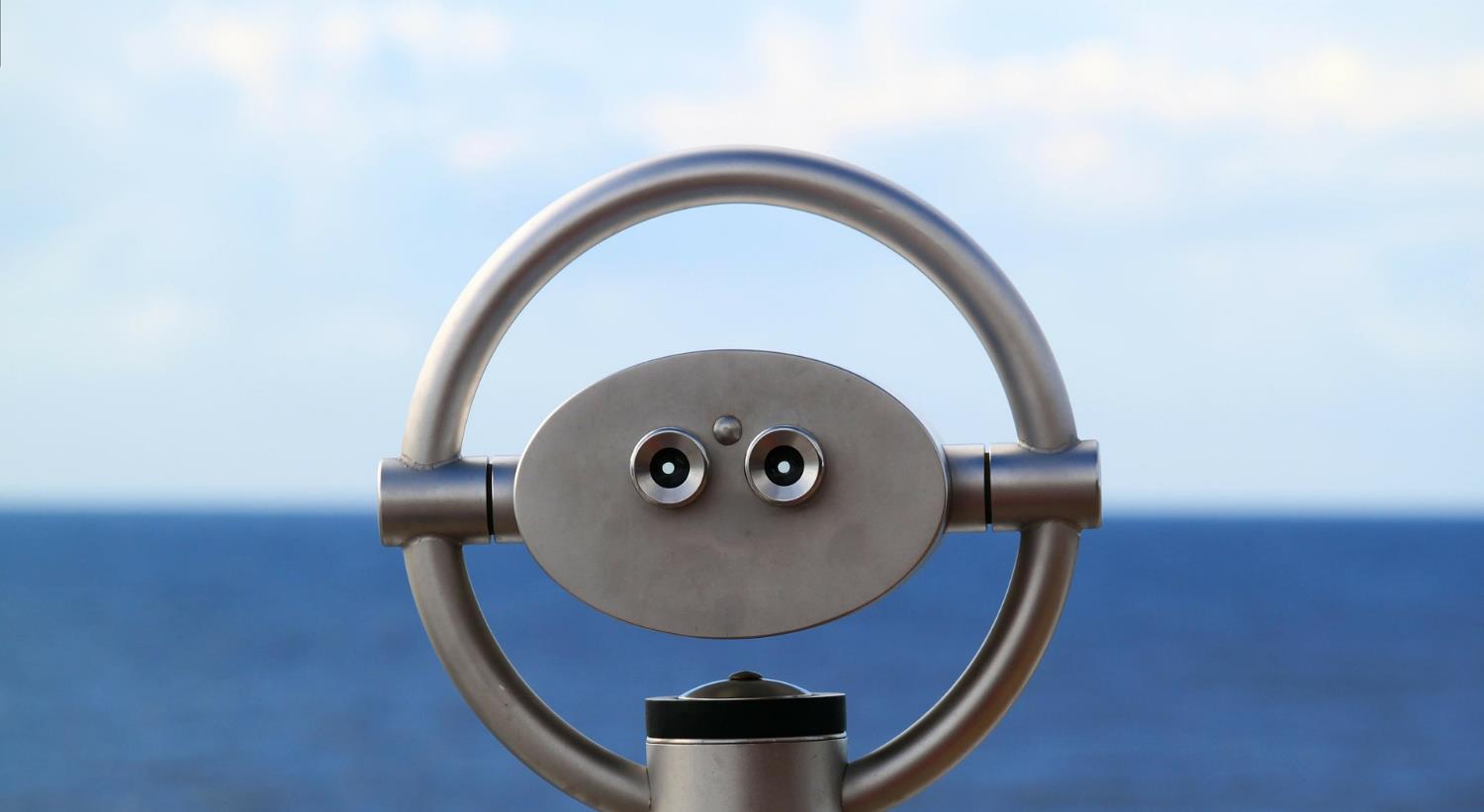 TCCA Vision

Empowering critical communications users for a safer society
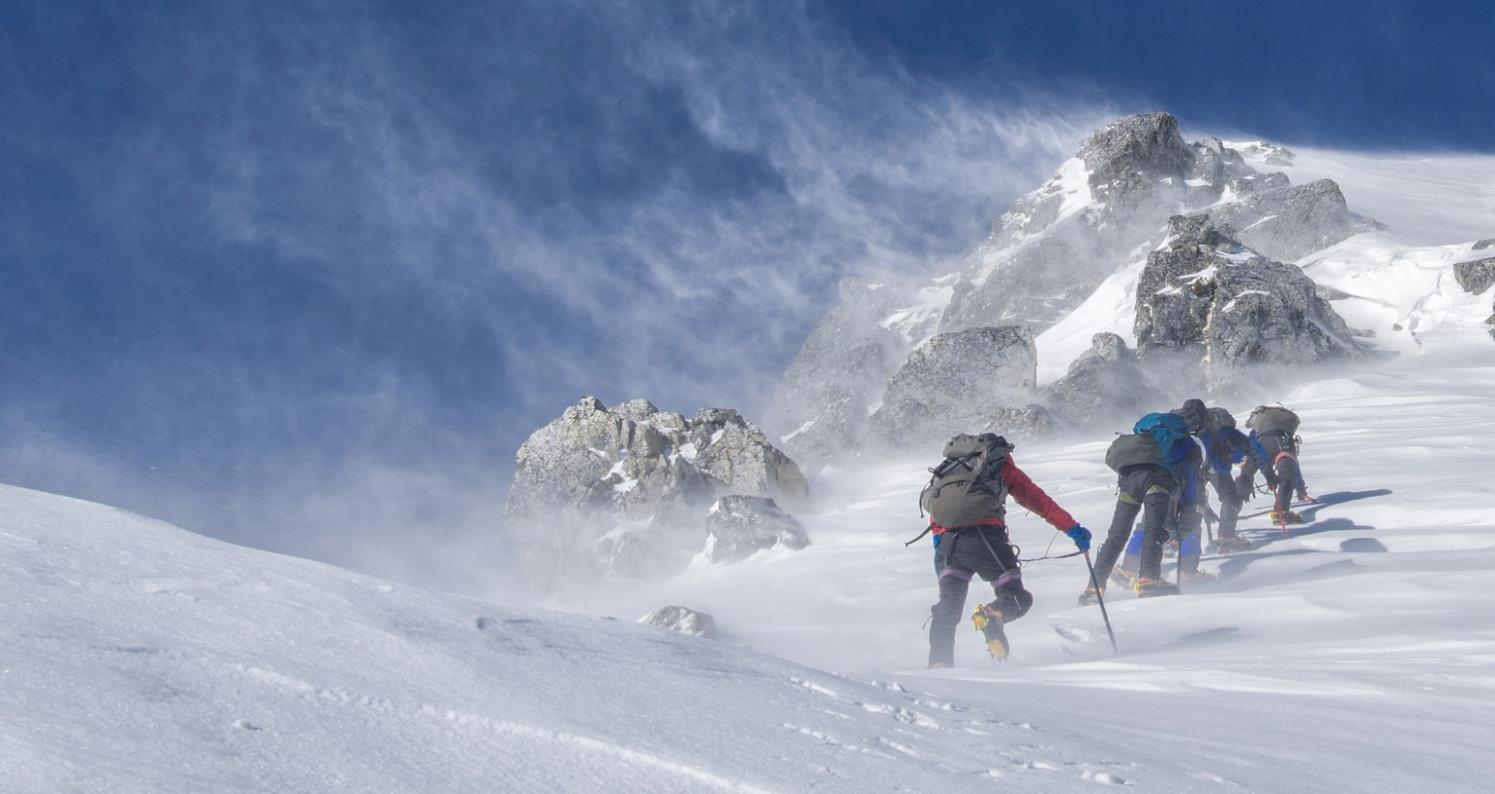 TCCA Mission
Provide a platform for the exchange of  information and experience between members
Drive the evolution of critical communications worldwide

Promote the critical communications market and solutions to a global audience.
About us
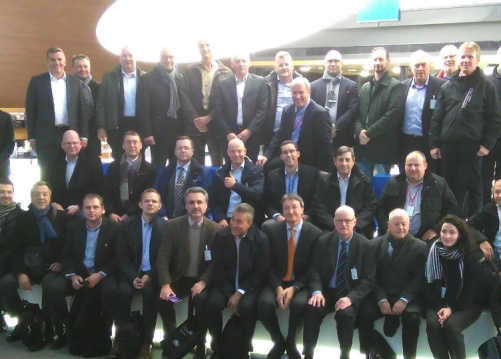 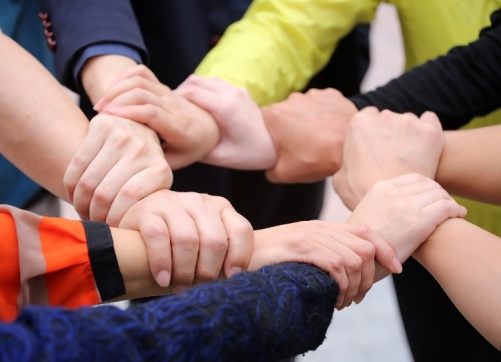 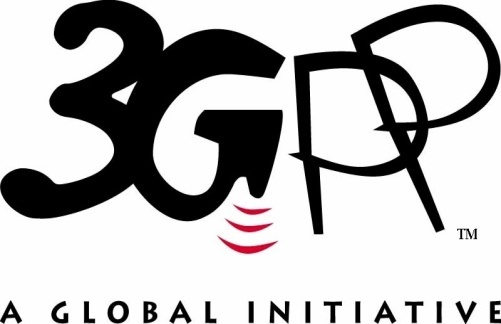 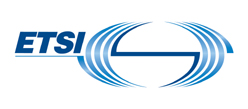 3GPP Market Representation Partner.
Catalysing competitive multivendor markets worldwide through open standards.
Our members include users, operators, industry and other stakeholders globally all sharing knowledge and experience.
We support open and standardised mobile critical communications technologies and complementary applications.
Collaborative working across the critical communications ecosystem to develop and drive the most effective solutions for all.
[Speaker Notes: But first couple word about TCCA – The Critical Communications Association.

We have our roots in PMR digitalisation and standardisation over 25 years ago with development of the TETRA standard. 

Ever since we have developed and enhanced our collective expertise in the requirements of critical users and now apply this in the critical broadband world. 

We work closely with ETSI (Long lasting Cooperation agreement) and 3GPP, where TCCA is the Market Representation Partner for critical communications ecosystem. 

From narrowband to critical broadband, our members come from all around the world, using TCCA as the focal point to channel collective knowledge, innovation and consultation to ensure the most efficient progress in standards and technology.]
Core Critical Communications requirements
Coverage
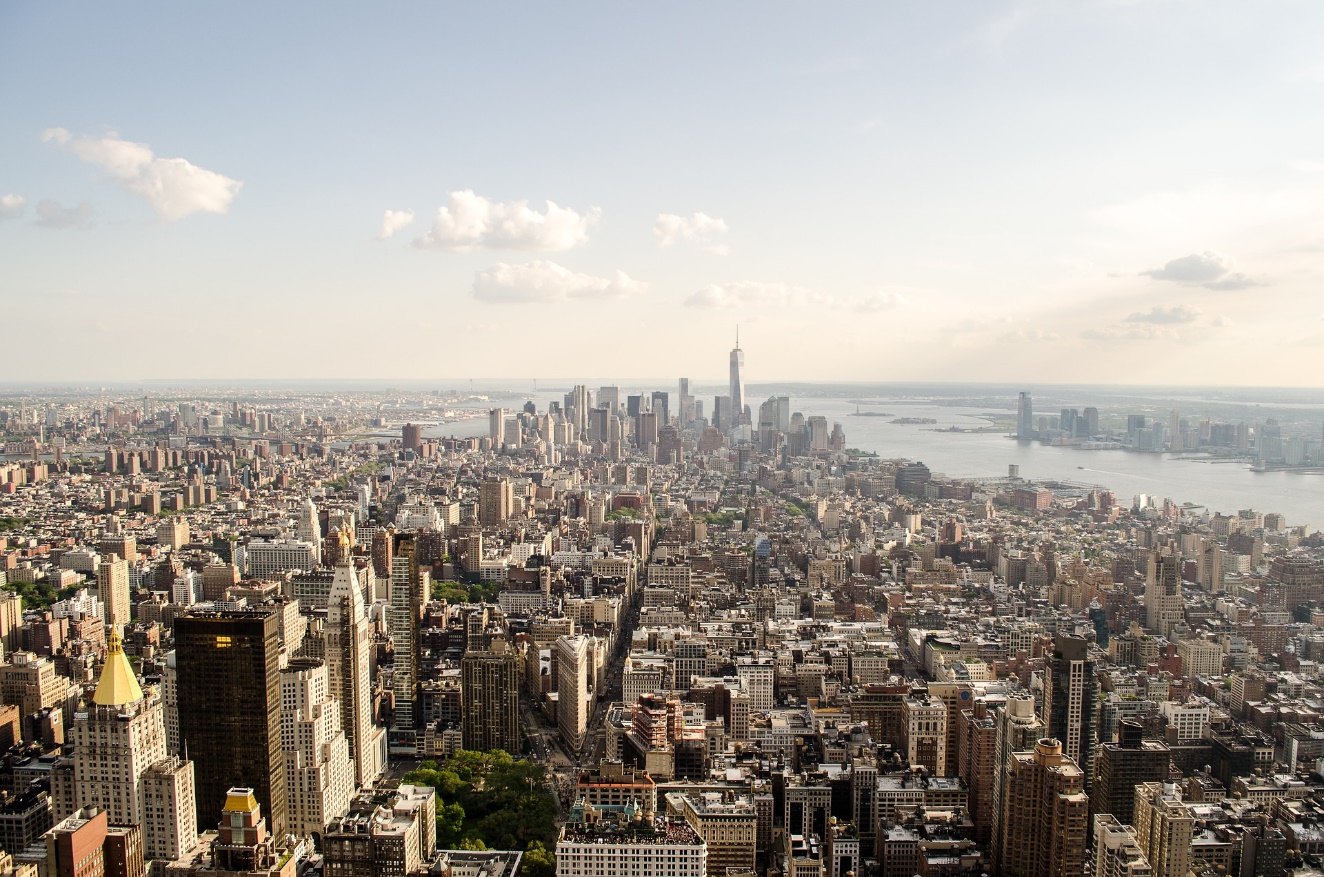 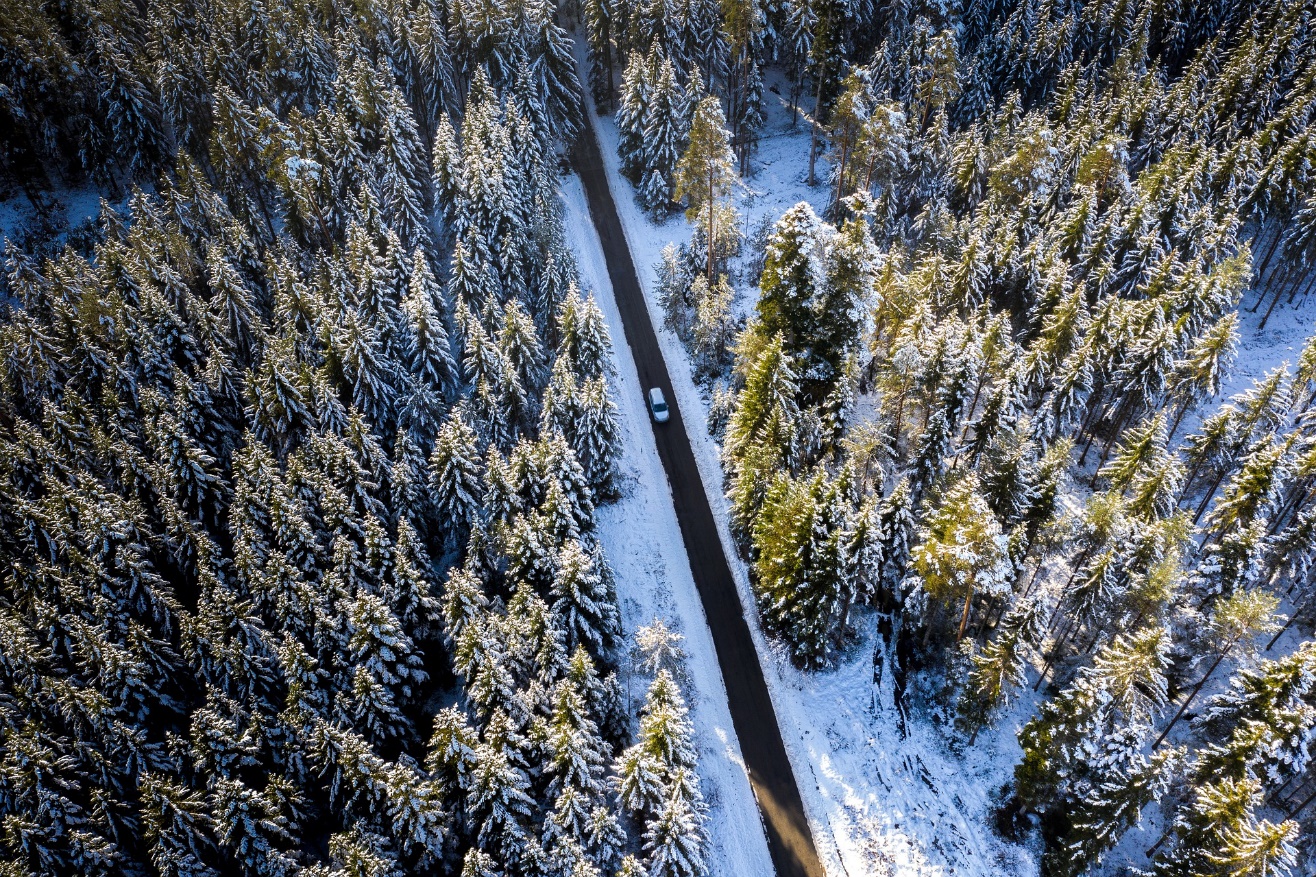 Metropolitan – Urban – Rural, Population – Geographical
Availability
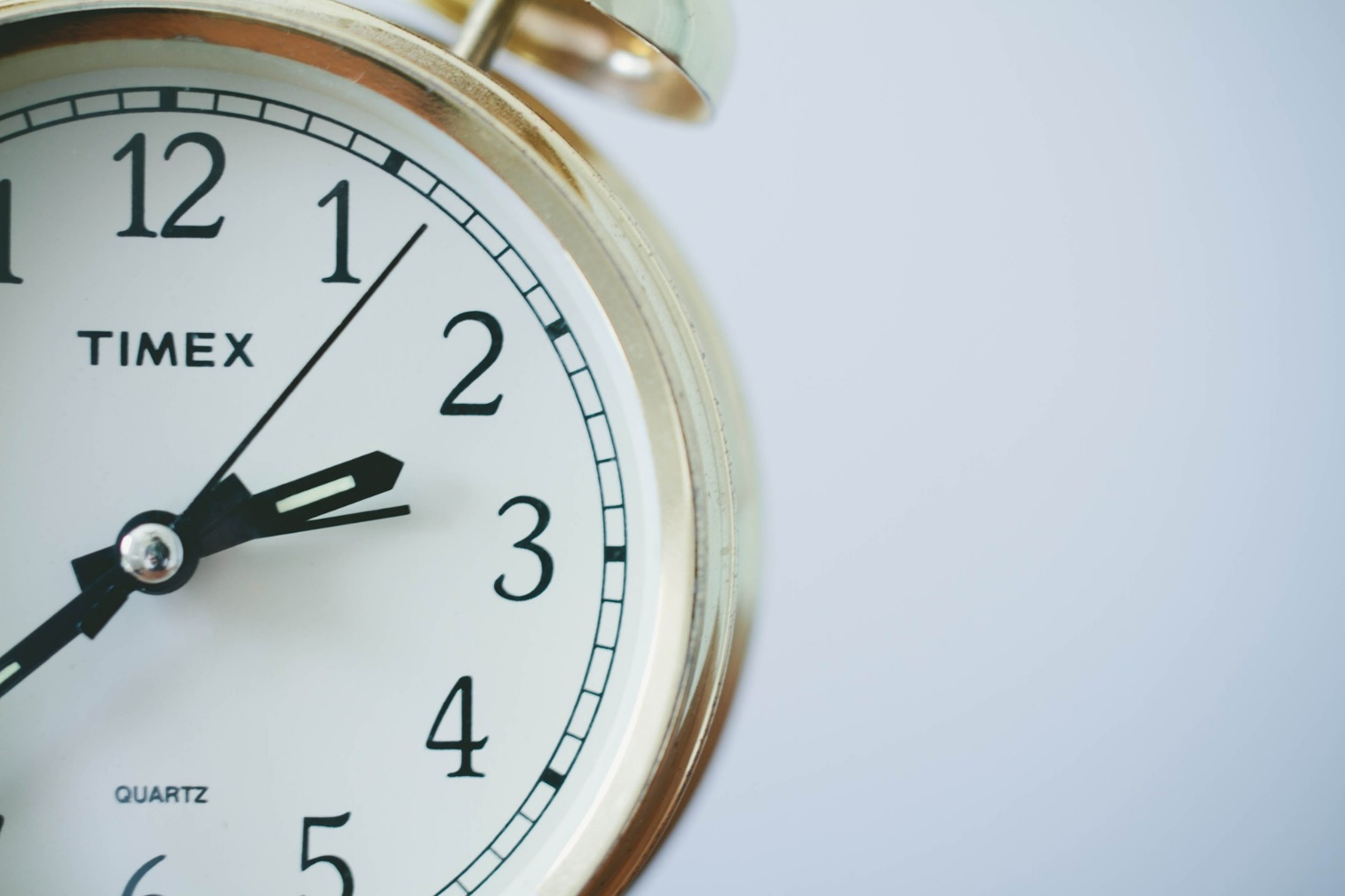 24/7/365
Resilience
Service in all circumstances
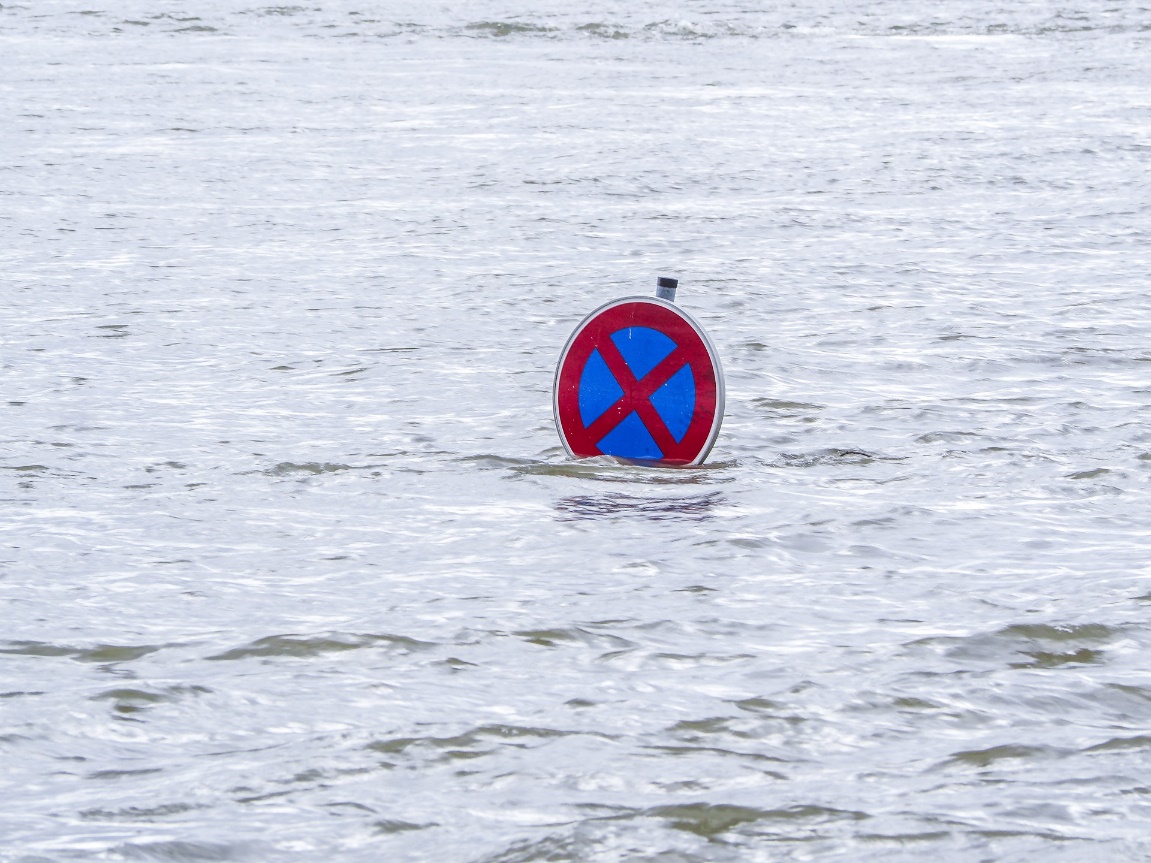 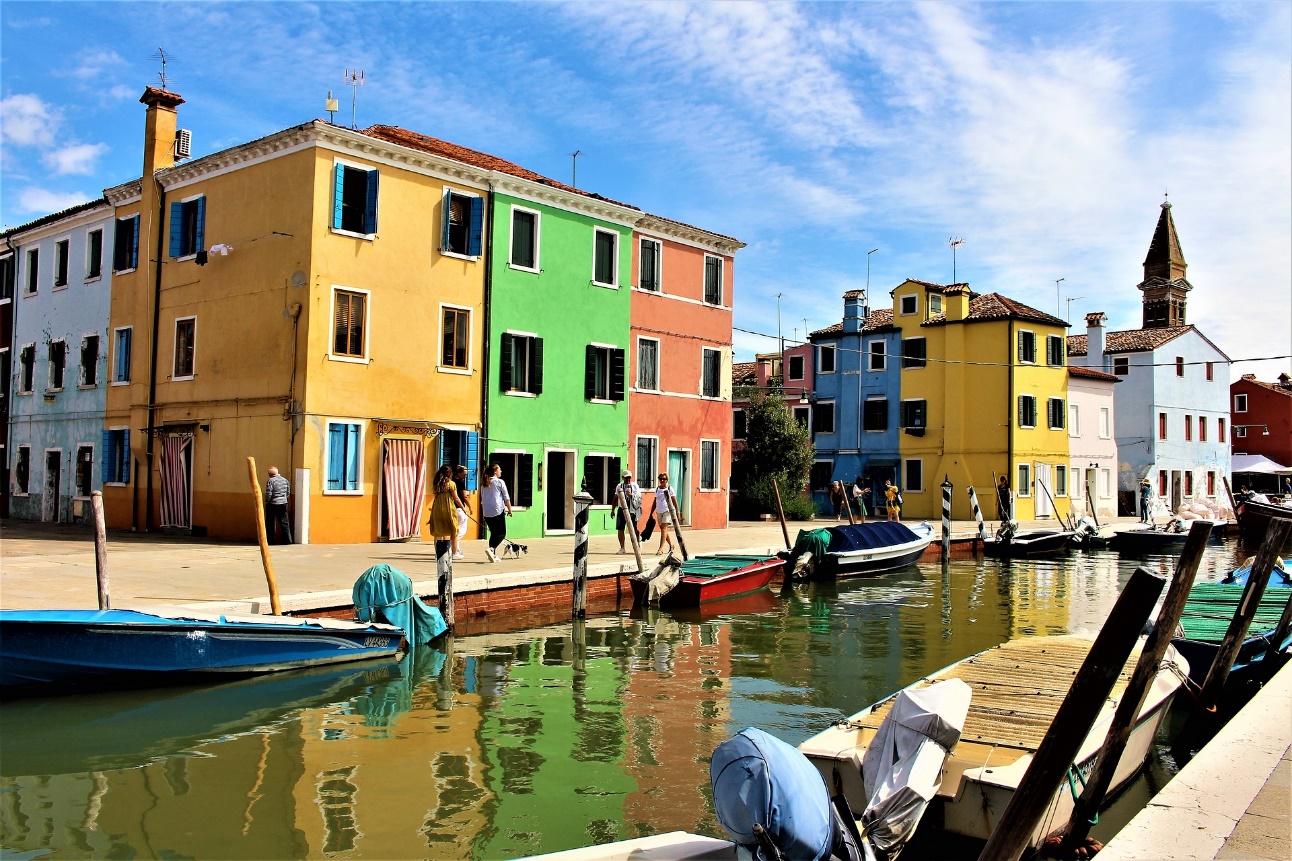 Performance
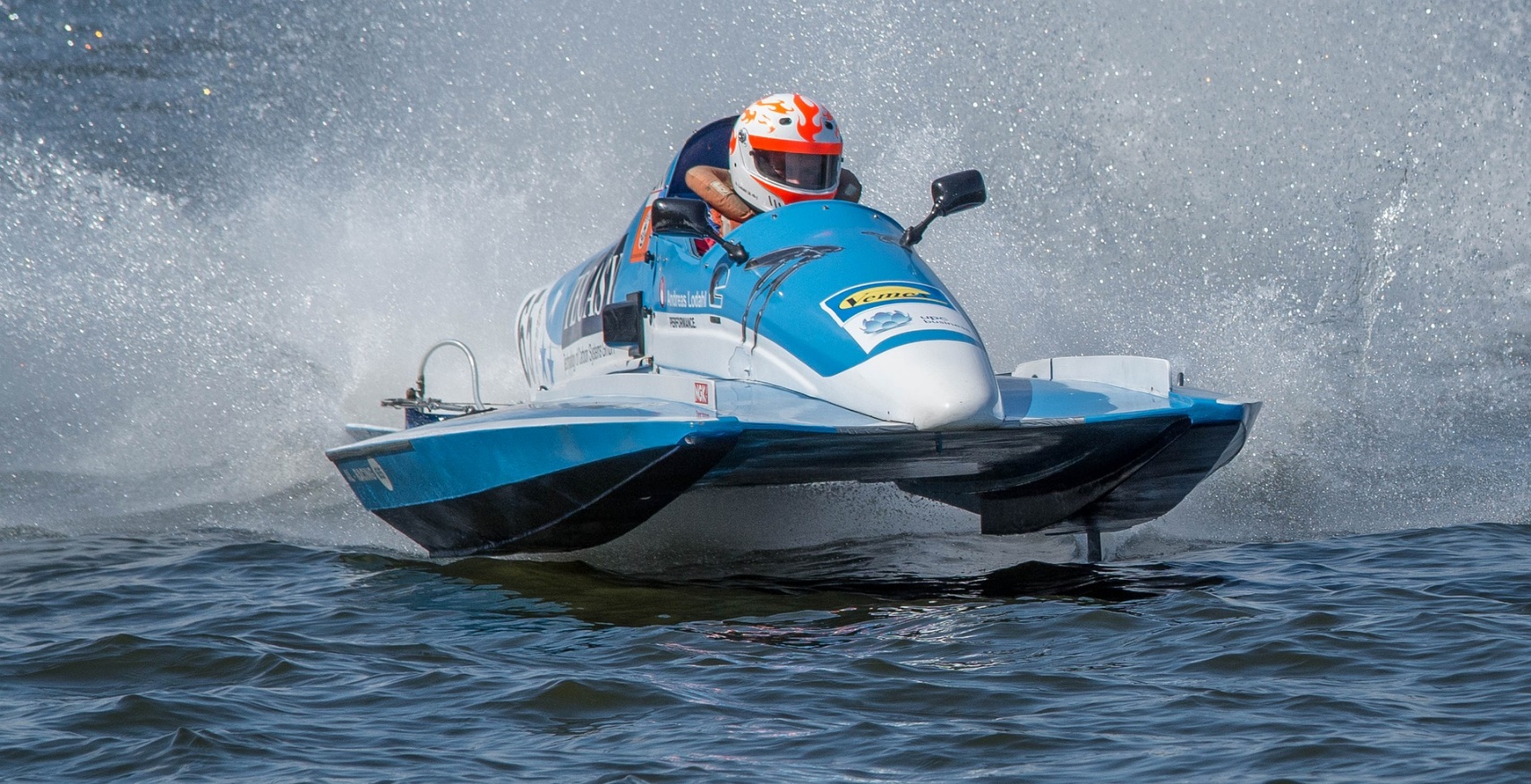 Instant service
Scalability
From single to massive
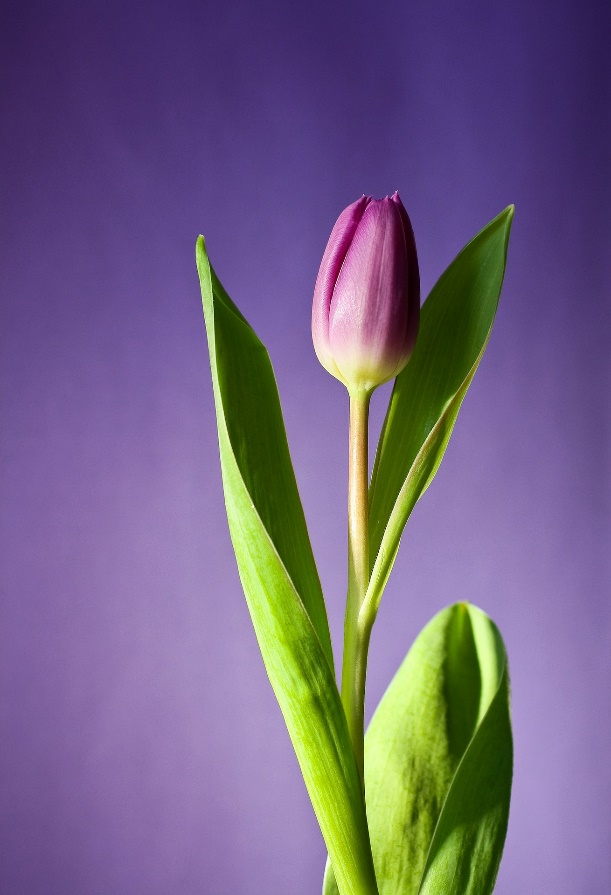 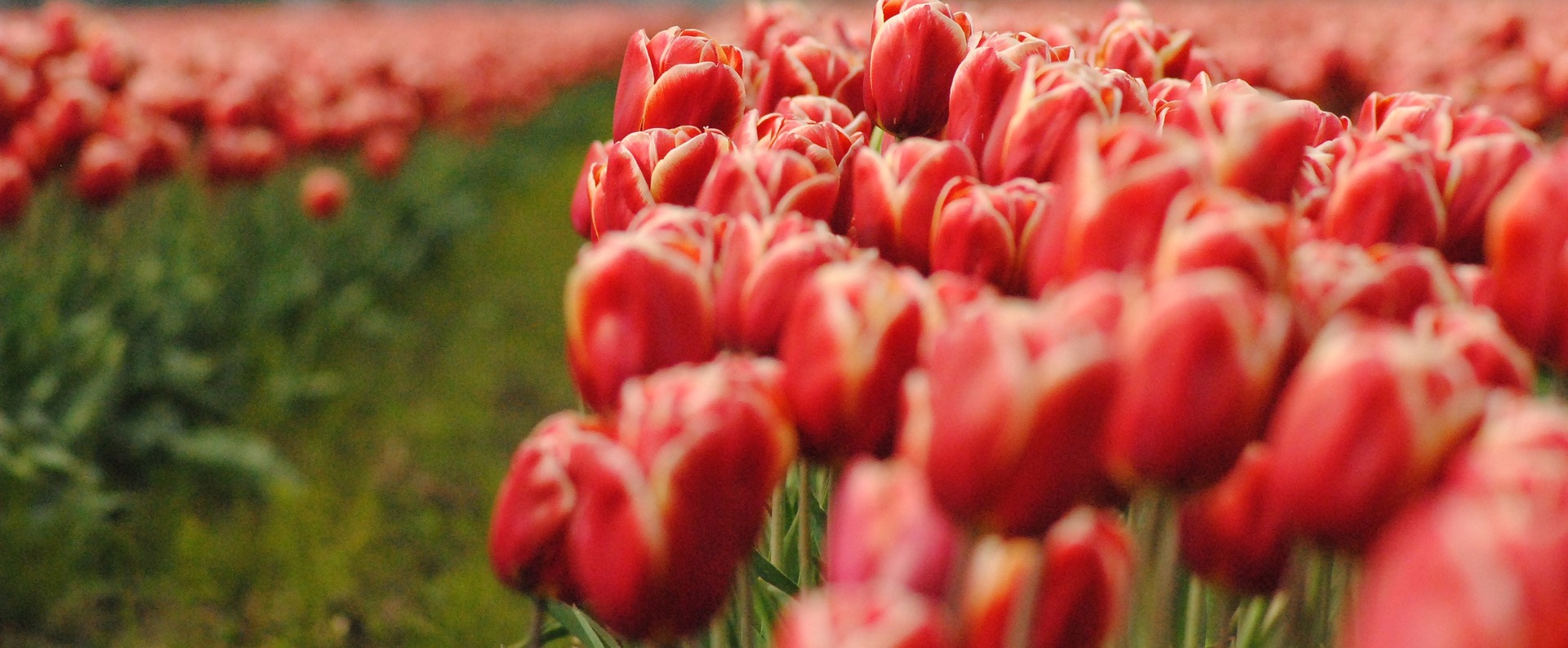 Functional suitability
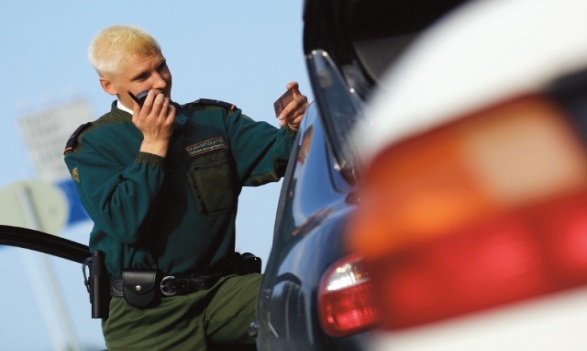 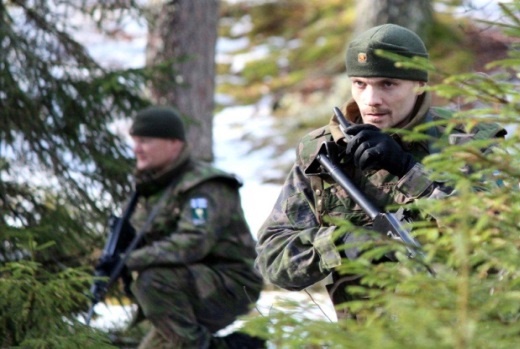 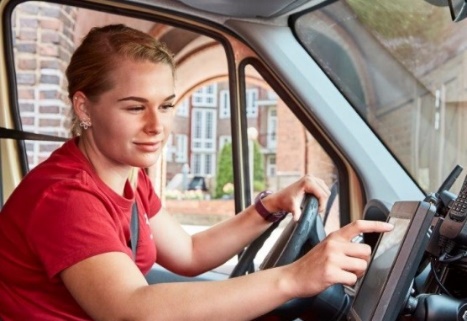 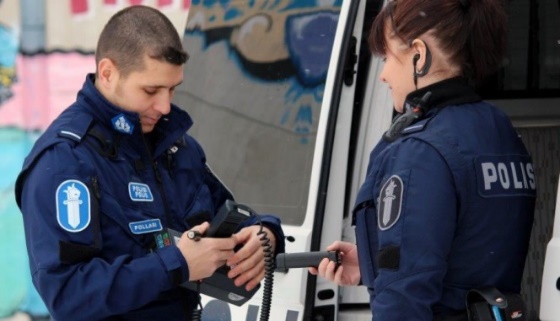 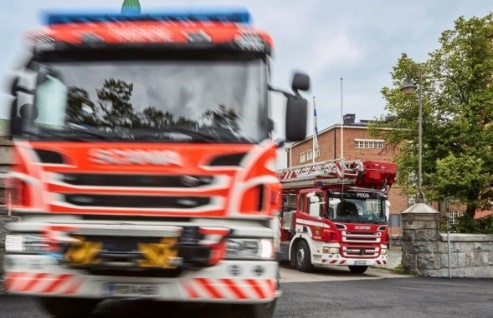 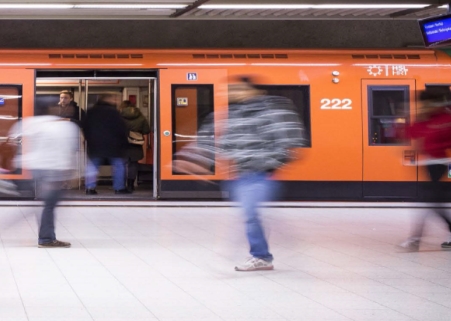 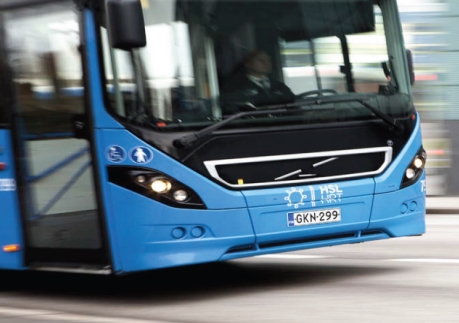 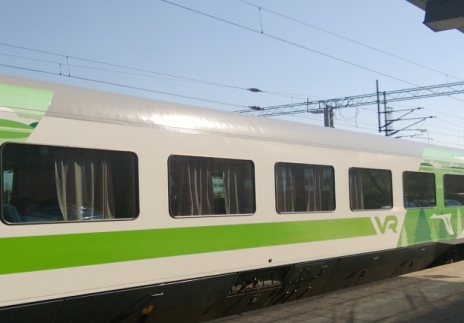 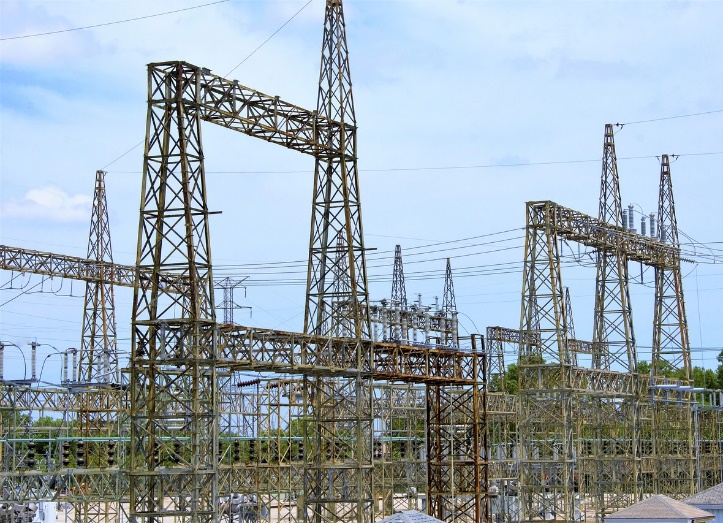 Coverage
Availability
Resilience
Performance
Scalability
Functional suitability
Core Critical Communications requirements
Connection is literally the lifeline
LinkedIn  www.linkedin.com/company/tcca-critical-communications/
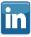 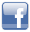 Facebook www.facebook.com/tccacritcomms
Twitter @TCCAcritcomms
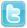 YouTube  www.youtube.com/user/tandcca
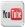 Questions?
TCCA CCBG
https://tcca.info/broadband/critical-communications-broadband-group/
Find TCCA also on
Tero Pesonen
TCCA Vice Chair & Director, CCBG chair
E-mail tero.pesonen@tcca.info
Mobile +358 50 544 7347
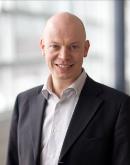 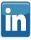 LinkedIn
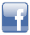 Facebook www.facebook.com/tandcca
Twitter @tandcca
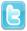 YouTube  www.youtube.com/user/tandcca
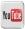 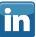 fi.linkedin.com/in/teropesonen
[Speaker Notes: This ends my presentation. In the handout I have included some extra material on TCCA and critical communication sector proposals for 3GPP Release 18.

Do we still have time for some questions?


Enjoy the rest of the conference – hopefully next time we can attend also in person.]